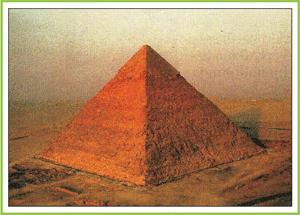 শুভেচ্ছা
1
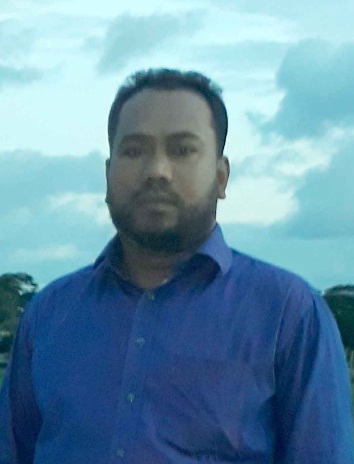 বিষয়ঃ উচ্চতর গণিত
শ্রেণিঃ নবম-দশম 
13শ অধ্যায়ঃ ঘন জ্যামিতি
সময়ঃ ৪৫ মিনিট
তারিখঃ 11/7/2019
মোঃ জাহিদুল হোসেন
             সহকারি শিক্ষক(গণিত)
আশেক আলি খান উচ্চ বিদ্যালয় ও কলেজ
গুলবাহার, কচুয়া,চাঁদপুর।
মোবাইলঃ ০১৯২০৫৫৪৬১৮
Email: jahedulhossain6৯@gmqil.com
নিচের চিত্রগুলো লক্ষ্য কর
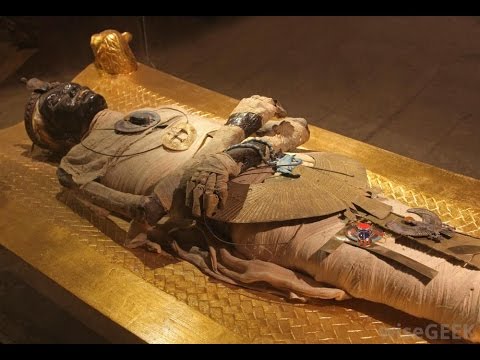 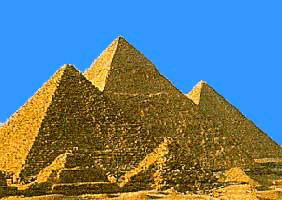 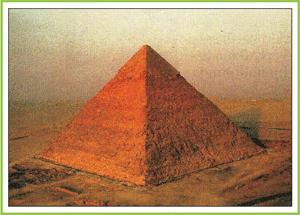 আজকের পাঠঃ-
পিরামিড (Pyramid)
শিখনফল
এ পাঠ শেষে শিক্ষার্থীরা …
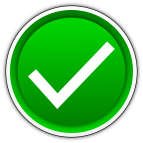 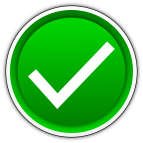 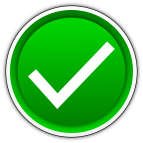 পিরামিডের সংগা বলতে পারবে ;
পিরামিডের ভূমির ক্ষেত্রফল নির্ণয় করতে পারবে;
পিরামিডের  সমগ্রতলের ক্ষেত্রফল ও আয়তন নির্ণয় করতে পারবে।
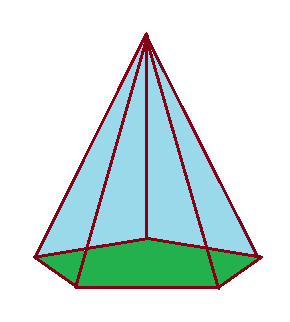 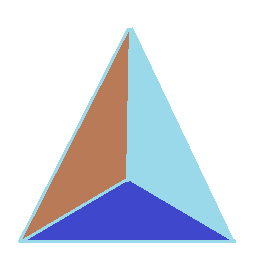 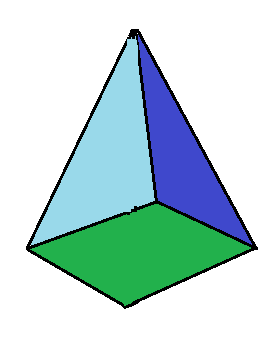 ত্রিভুজ
চতুর্ভুজ
পঞ্চভুজ
ষড়ভুজ
পিরামিডের সংগাঃ বহুভুজের উপর অবস্থিত যে ঘনবস্তুর একটি শীর্ষবিন্দু থাকে এবং যার পার্শতলগুলোর প্রত্যেকটি ত্রিভুজাকার তাকে পিরামিড বলে ।
পিড়ামিডের ভূমিস্থ প্রতিটি ত্রিভুজের ক্ষেত্রফল নির্ণয়ঃ
সমদ্বিবাহু ত্রিভুজের ক্ষেত্রফল
বর্গ একক
a
a
সমবাহু ত্রিভুজের ক্ষেত্রফল
বর্গ একক
b
a
a
a
।
।
।
ষড়ভুজাকার পিড়ামিডের ভূমির ক্ষেত্রফল নির্ণয়
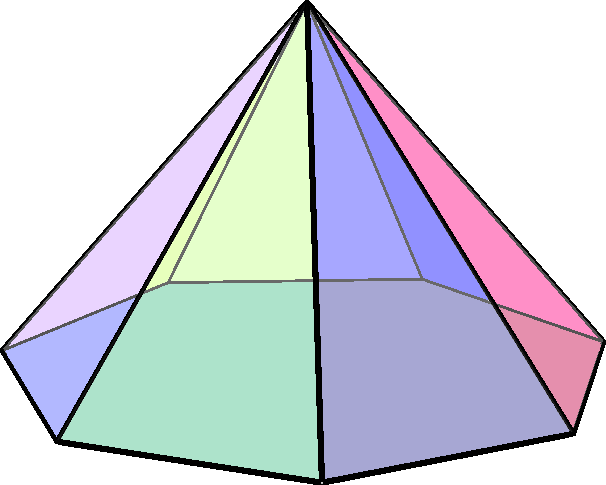 a
a
600
এখানে-
n=ভূজের সংখ্যা
a =বাহুর দৈর্ঘ
a
600
600
a
600
600
600
a
a
600
600
a
#
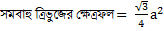 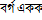 #
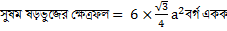 #
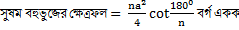 একক কাজ
6cm বাহুবিশিস্ট সুষম ষড়ভুজের উপর অবস্থিত একটি পিরামিডের ভূমির ক্ষেত্রফল নির্ণয় কর।
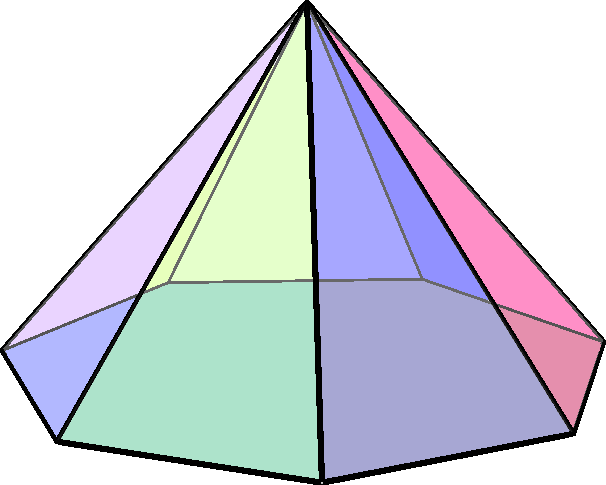 সমাধানঃ
ষড়ভুজের ভূমির ক্ষেত্রফল
6cm
পিড়ামিডের যে কোন পার্শ্বতলের হেলানো উচ্চতা নির্ণয়
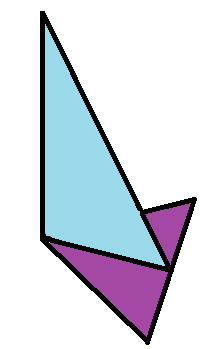 পিড়ামিডের হেলানো উচ্চতা,
একক
l
h
পিড়ামিডের ভূমিস্থ প্রতিটি ত্রিভুজ সমদ্বিবাহু হলে,
a
পিড়ামিডের ভূমির কেন্দ্র থেকে প্রতি বাহুর লম্ব দূরত্ব,
900
r
একক
b
a
পিড়ামিডের ভূমিস্থ প্রতিটি ত্রিভুজ সমবাহু হলে,
পিড়ামিডের ভূমির কেন্দ্র থেকে প্রতি বাহুর লম্ব দূরত্ব,
a
একক
জোড়ায় কাজ
6cm. বাহুবিশিষ্ট সুষম ষড়ভুজের উপর অবস্থিত একটি পিরামিডের উচ্চতা 10cm.পিড়ামিডের পার্শতলের হেলানো উচ্চতা  নির্ণয় কর।
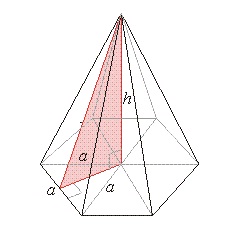 l
পিড়ামিডের ভূমির কেন্দ্র থেকে প্রতি বাহুর লম্ব দূরত্ব,
r
পিড়ামিডের পার্শতলের হেলানো উচ্চতা,
ষড়ভুজাকার পিরামিডের সমগ্রতলের ক্ষেত্রফল  নির্ণয়ঃ
পিরামিডের পার্শ্বতল
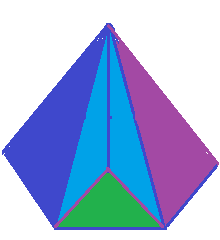 l
h
r
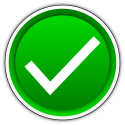 ষড়ভুজাকার পিড়ামিডের সমগ্রতলের ক্ষেত্রফল 
= ভূমির ক্ষেত্রফল  +পার্শ্বতলগুলোর ক্ষেত্রফল
= ভূমির ক্ষেত্রফল + 1/2(ভূমির পরিধি ×হেলানো উচ্চতা)                               
   (পার্শ্বতলগুলো সর্বসম ত্রিভুজ হলে)
ষড়ভুজাকার পিরামিডের আয়তন নির্ণয়
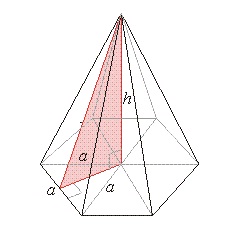 × ভূমির ক্ষেত্রফল × উচ্চতা
ষড়ভুজাকার পিড়ামিডের আয়তন =
দলগত কাজ
6cm. বাহুবিশিষ্ট সুষম ষড়ভুজের উপর অবস্থিত একটি পিরামিডের উচ্চতা 10cm.পিড়ামিডের সমগ্রতলের ক্ষেত্রফল ও আয়তন নির্ণয় কর।
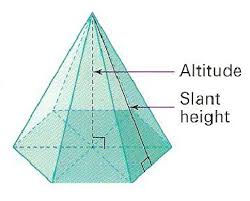 ষড়ভুজাকার পিড়ামিডের সমগ্রতলের ক্ষেত্রফল 
= ভূমির ক্ষেত্রফল + 1/2(ভূমির পরিধি ×হেলানো উচ্চতা)
যেখানে, a = 6 cm.
                 l =11.27 cm.
মূল্যায়ন
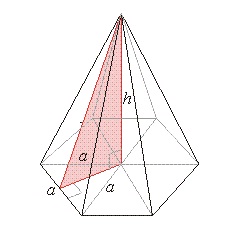 12cm
4cm
4cm. বাহুবিশিষ্ট সুষম ষড়ভুজের উপর অবস্থিত একটি পিরামিডের উচ্চতা 12cm.পিড়ামিডের সমগ্রতলের ক্ষেত্রফল ও আয়তন নির্ণয় কর।
বাড়ির কাজ
6cm. বাহুবিশিষ্ট সুষম পঞ্চভুজের উপর অবস্থিত একটি পিরামিডের উচ্চতা 12cm.।
ক. পিড়ামিডের ভূমির ক্ষেত্রফল কত ?
খ. পিড়ামিডের সমগ্রতলের ক্ষেতফল ও আয়তন নির্ণয় কর।
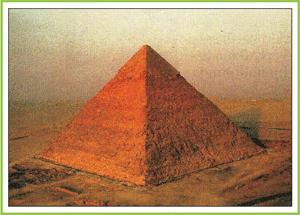 ধন্যবাদ